TITRE DE LA COMMUNICATION
Auteur.e(s)
Journée de Rentrée ED ELICC 2021
Matériels & méthodes
Description des méthodes utilisées
Description des méthodes utilisées
Description des méthodes utilisées
Description des méthodes utilisées
Description des méthodes utilisées
Introduction / Contexte
Description du contexte de votre communication
Description du contexte de votre communication
Description du contexte de votre communication
Description du contexte de votre communication
Description du contexte de votre communication
Description du contexte de votre communication
Résultats
Discussion / Conclusion
Discussion des résultats présentés
Discussion des résultats présentés
Discussion des résultats présentés
Conclusion de la communication
Conclusion de la communication
Références
5 références maximum
5 références maximum
5 références maximum
5 références maximum
5 références maximum
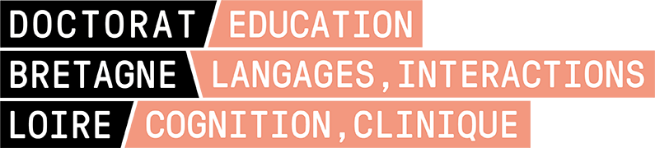 LOGOS DE VOS INSTITUTIONS